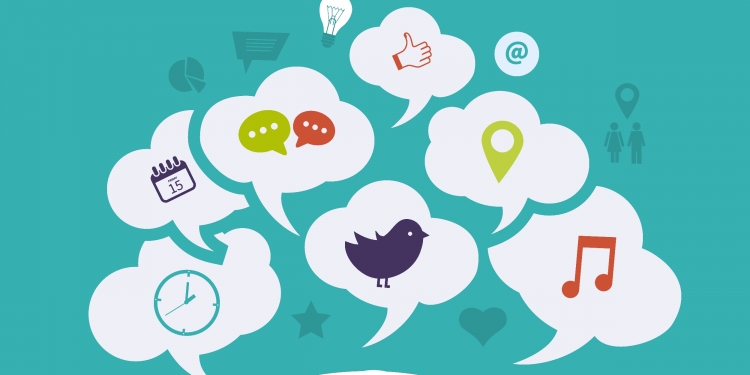 Bugi Satrio Adiwibowo, S.E., M.I.Kom.
Line of advertisement
DIFFERENCEamongMarketing,Advertising,Public Relations,and Branding
Advertisement Management
Planned managerial process designed to oversee and control the various advertising activities involved in a program to communicate with target market and influence the consumer’s purchase decision.

Keywords: Plan; oversee and control; to communicate; target market; purchase.
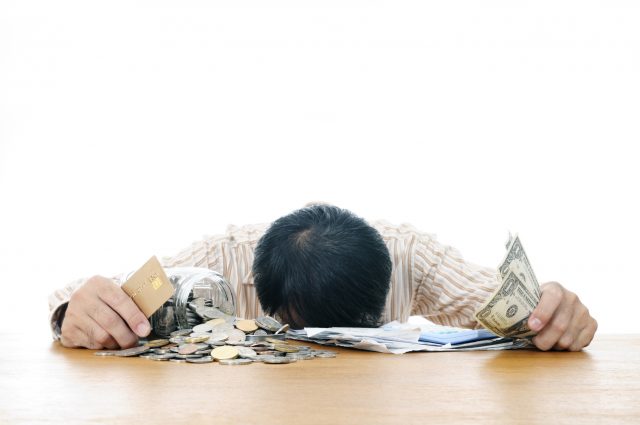 Advertising is the most expensive expense in Profit organizations
You can pick three of them
Outdoor Advertising
 Web Portals
 Email
 Social Media
 Merchandises
Local TV
 Newspaper
 National Magazines
 Entertainment Website
 Radio
…And count the whole cost
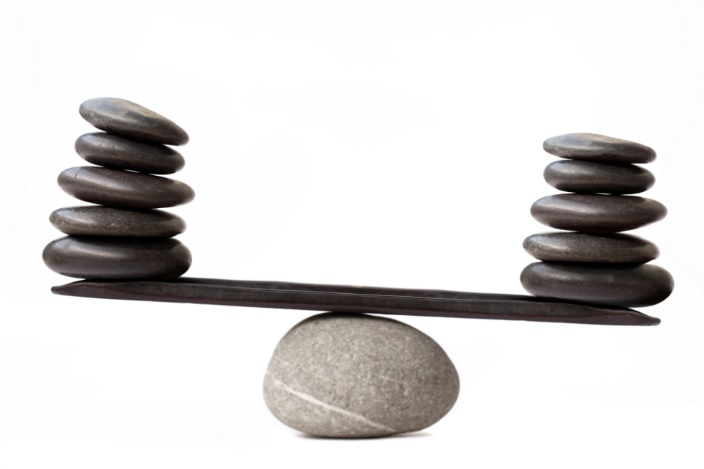 How big the cost is?Are you sureit will increaseyour profit?
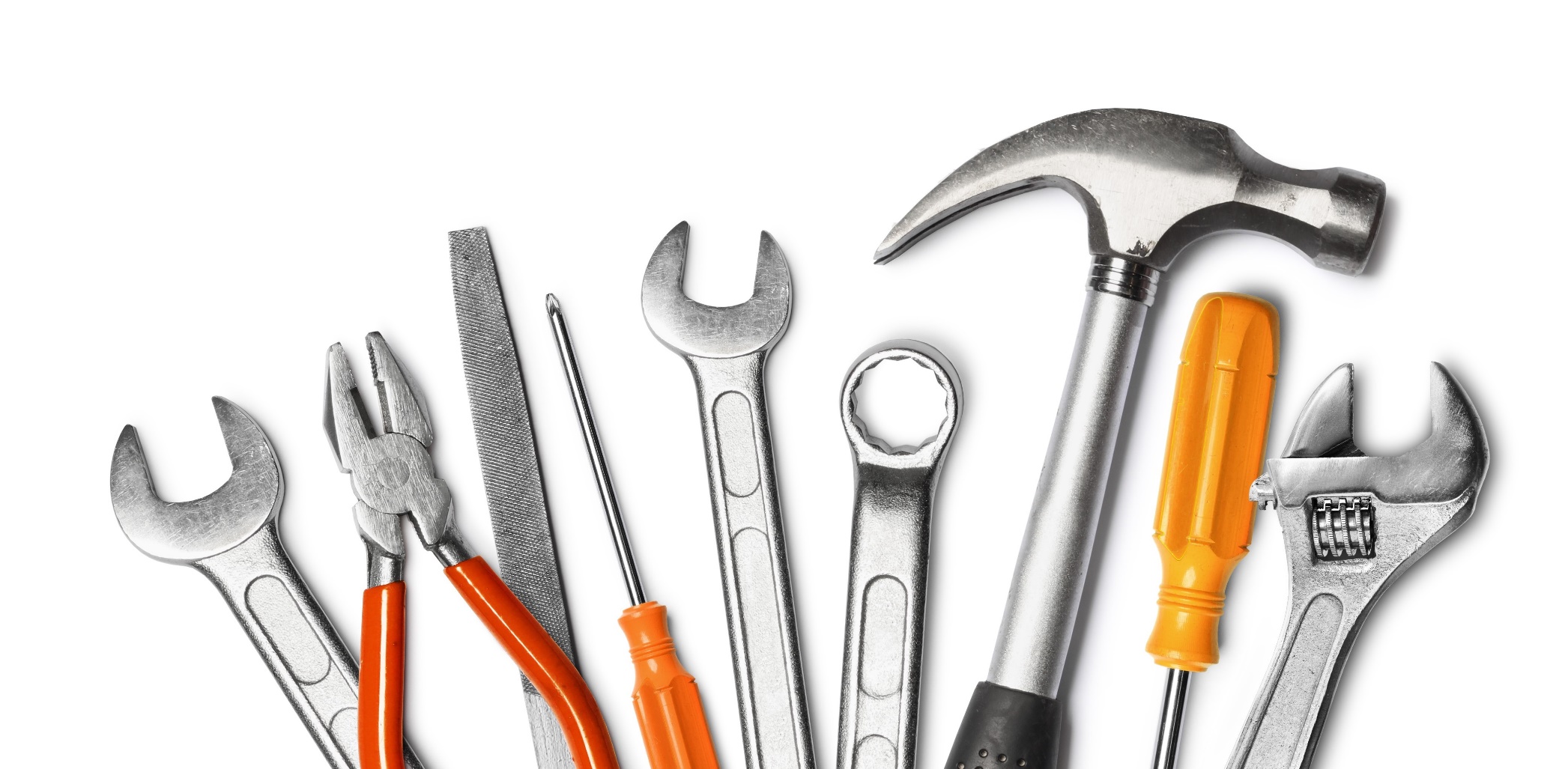 So, you should establisha proper advertisement instruments
7 principles ofeffective advertisement
Visual Consistency : Build specific image/display
 Campaign Duration : Be concise!
 Repeatedly Taglines : Mention 3 Times for Minimum
 Consistent Positioning : Your superior things
 Simplicity : Be easily to remember
 Identify A Selling Point : It’s a must!
 Create an Effective Flow : Design keypoints eyecatching-ly
What to concern..
Target audience: Who do we want to talk to?
 Message (or creative) strategy: What do we want to say to them?
 Media Strategy: How will we reach them?
 Measuring Advertising Effectiveness: How do we know our messages were received?
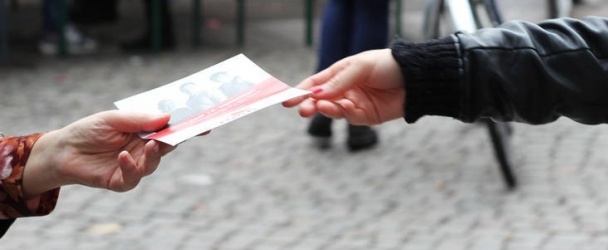 Then,how we distributethe advertisement?
Above The Line (ATL)
Medium of Advertisement
Below The Line (BTL)
Through The Line (TTL)
Above the Line
A very broad reach and largerly untargeted
 Used for building brand awareness and goodwill

Example:
TV Adv., Newspaper, Radio Adv., Outdoor Billboard, Cinema Adv., Football League Sponsorship, etc.
*only for brand awareness, no direct response element
Below the line
Target specific groups of people with focus
 Best for conversion and direct response

Example:
Targeted leaflet drop, Trade Show/Exhibition, Mall Stand, Door to Door Selling, Direct Mail Marketing, Catalogues, etc.
booth
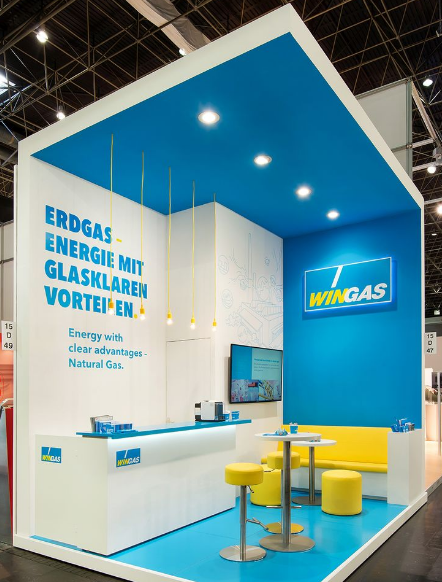 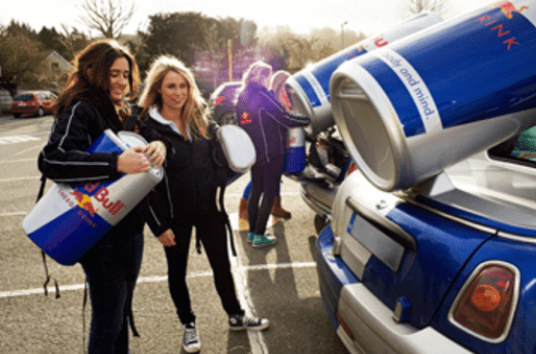 *Face-to-Face to people, direct interactions, and direct selling
Trough the line
Integrated approach and collaboration between ATL and BTL
 Use to reach their customer base and generate conversions
 Covers both a wide and a focus customer

Social Media Account and Advertisment, etc
Social media Posting
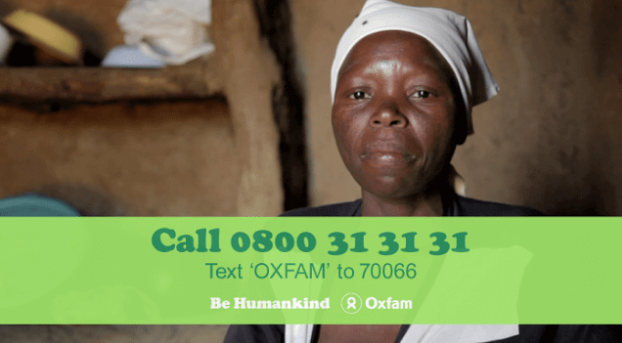 *building brand awareness and has direct response element included
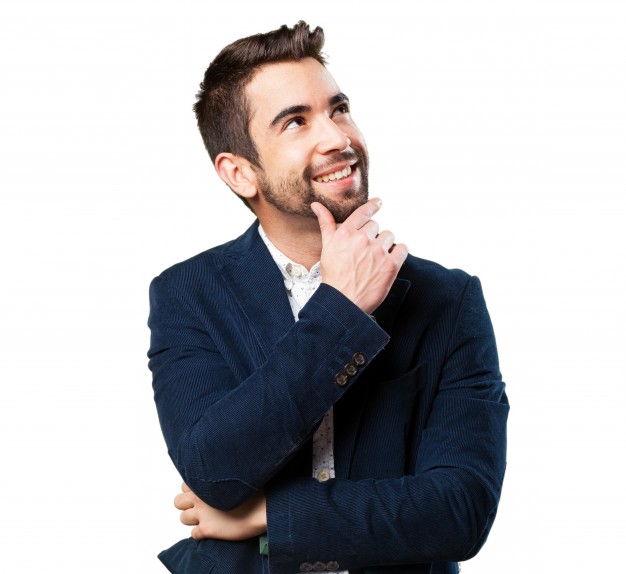 What is the best mediumfor our organization?You decide..
Conclusion
Advertising management is planning to oversee and control also communicate to the target market to purchasing action;
 Advertising cost money so much, so we should make it effective and efficient;
 Effective Advertisement covers visual consistency, duration, taglines, positioning, simplicity, selling point, and effective flow;
 Advertisement must concern to target, message, strategy, and measurement.
 Advertisement distributed by Above, Below, and Trough The Line (A/B/T TL)
 ATL for branding, BTL for direct responses, TTL for combination.
Thank you